CARLETON GLOBAL ENGAGEMENT PROGRAMS
13-week fall programs offering Carleton College academic credit equivalent to 16 semester credits
Buddhist Studies in India
Women’s and Gender Studies in Europe
Ecology and Anthropology in Tanzania
BUDDHIST STUDIES IN INDIA
London and Delhi (orientation)
Bodh Gaya, India
Various locations in South Asia (ISP)
Early September to Mid-December
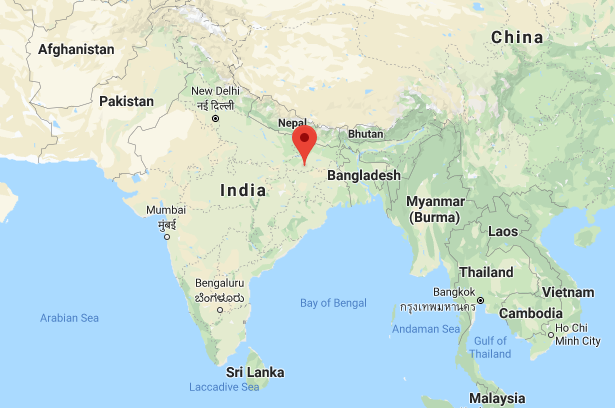 Dr. Arthur McKeownDirector, Buddhist Studies Program in India Associate Professor of Asian Studies
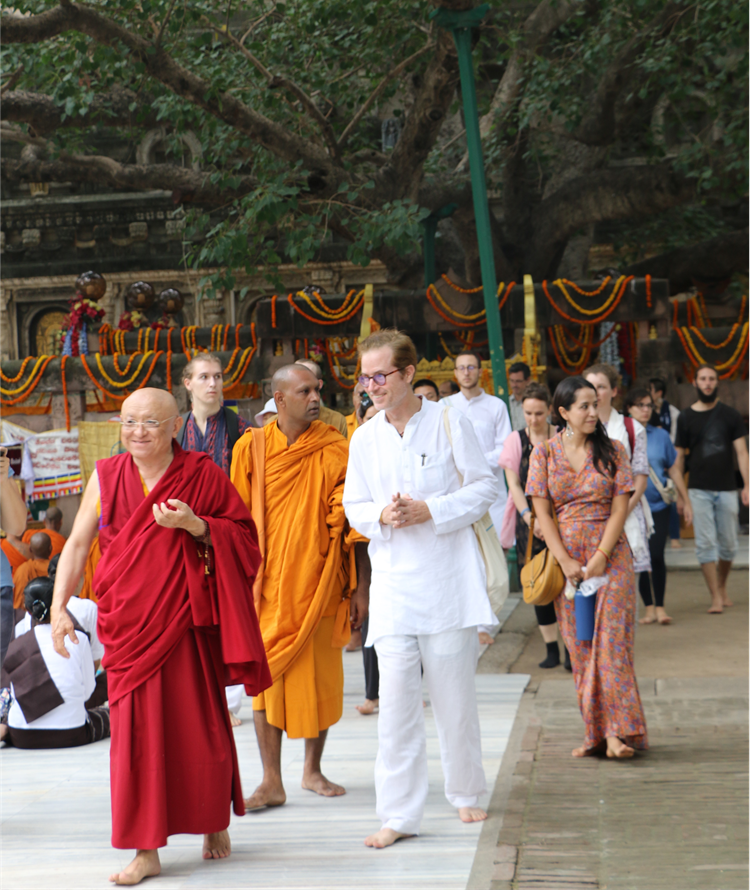 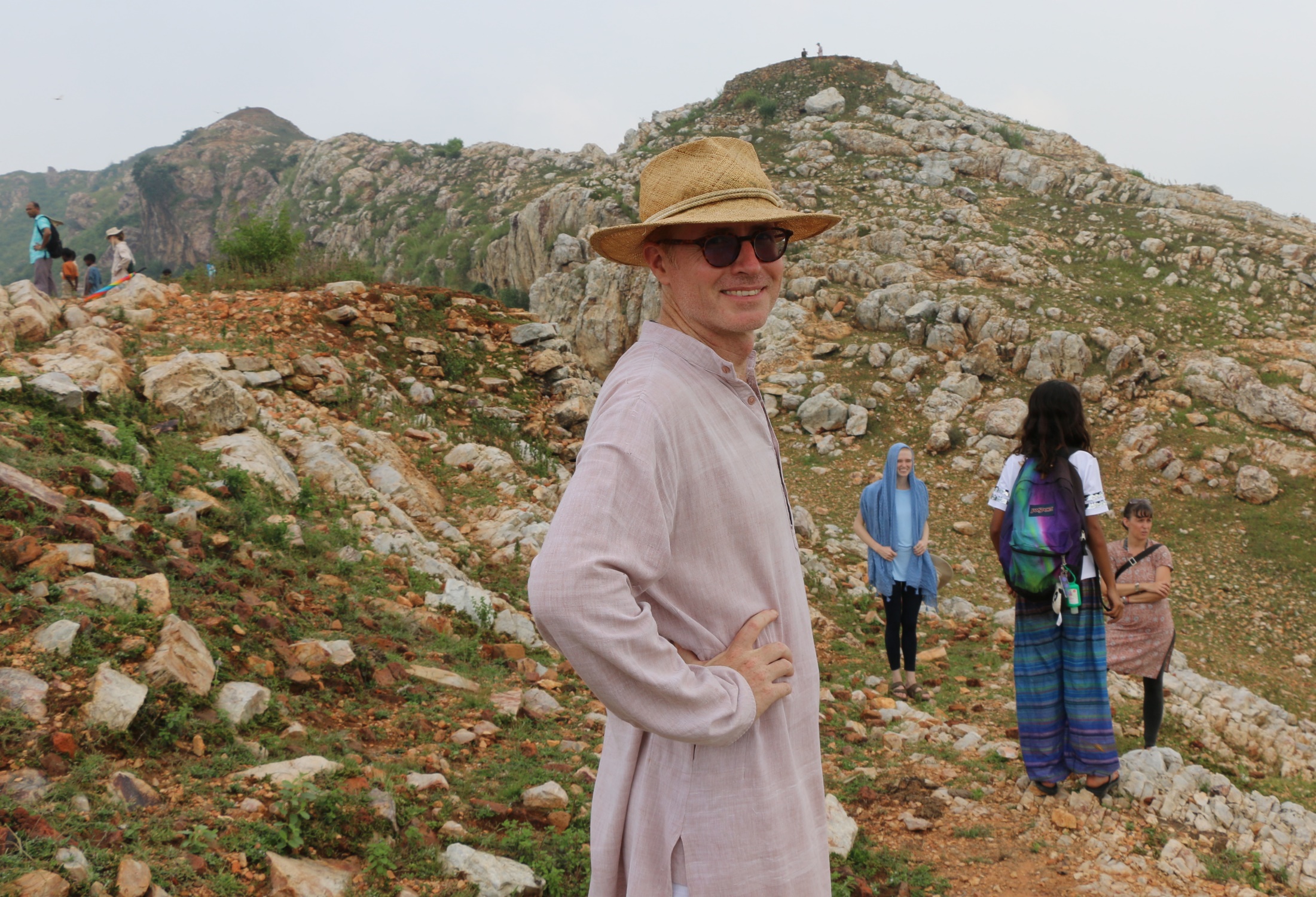 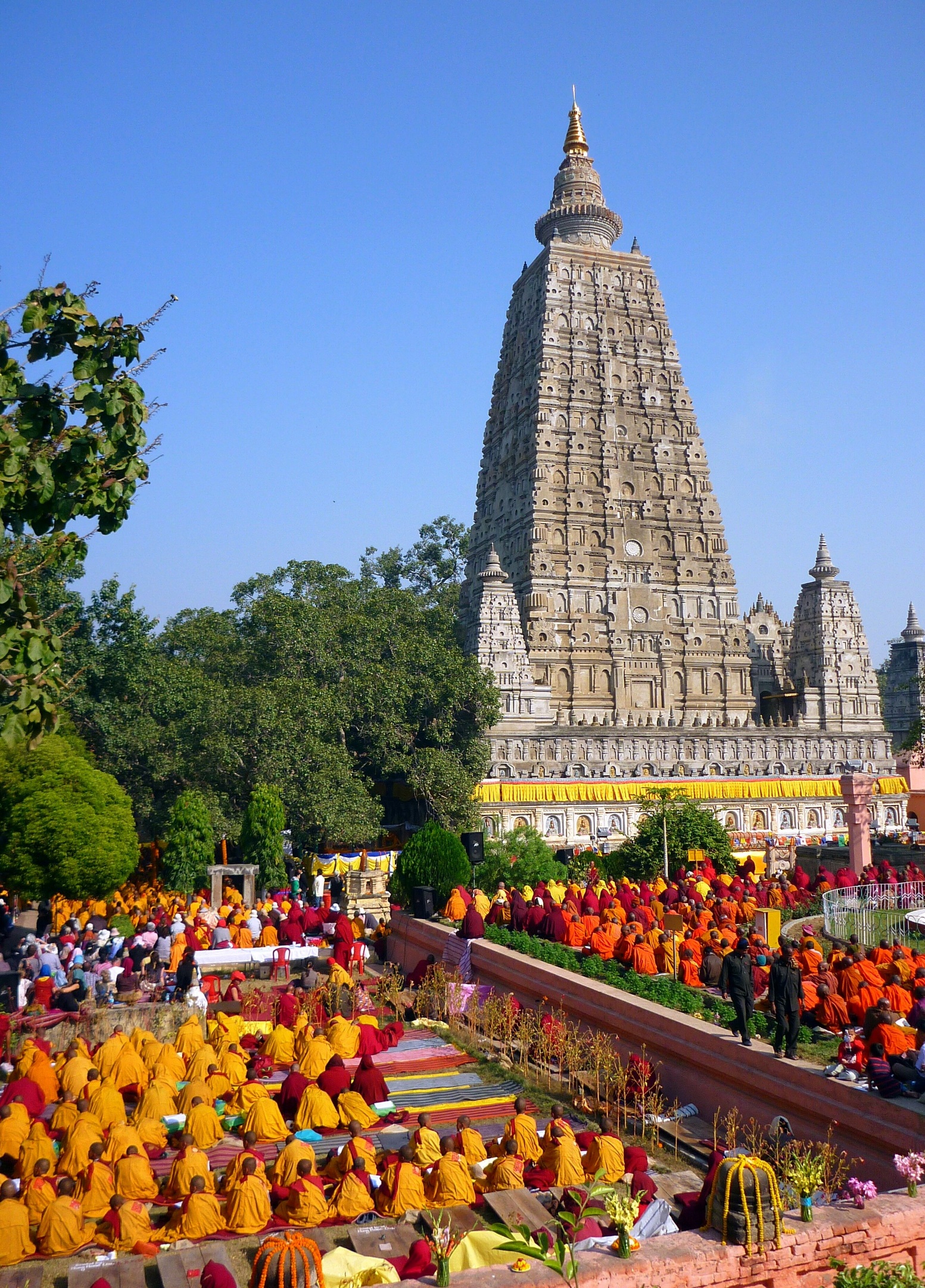 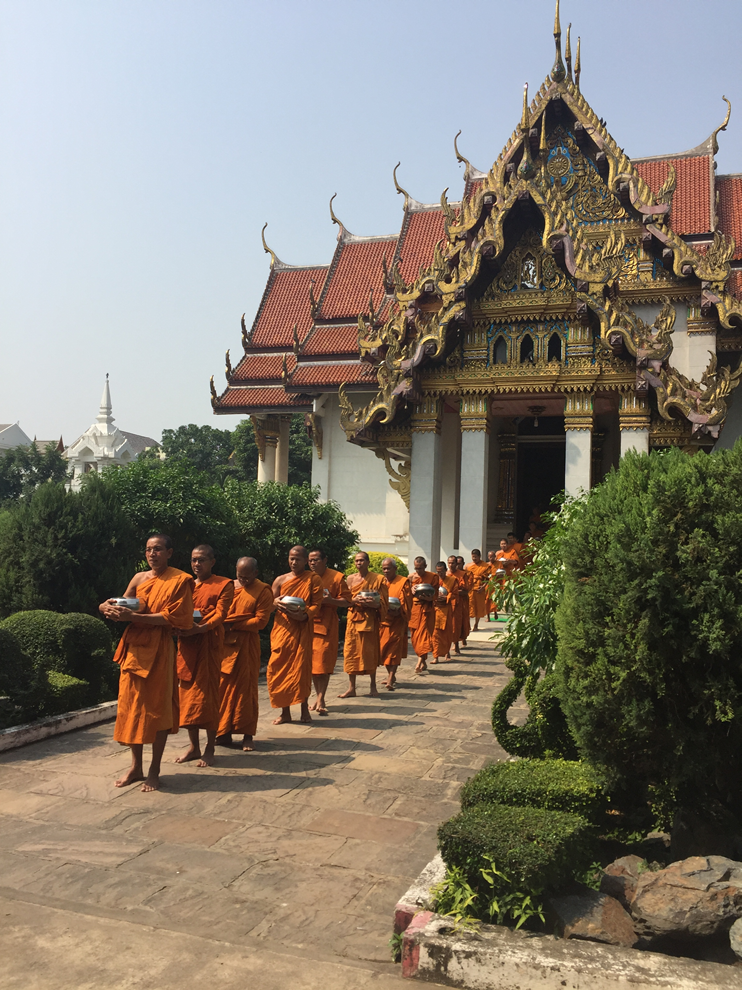 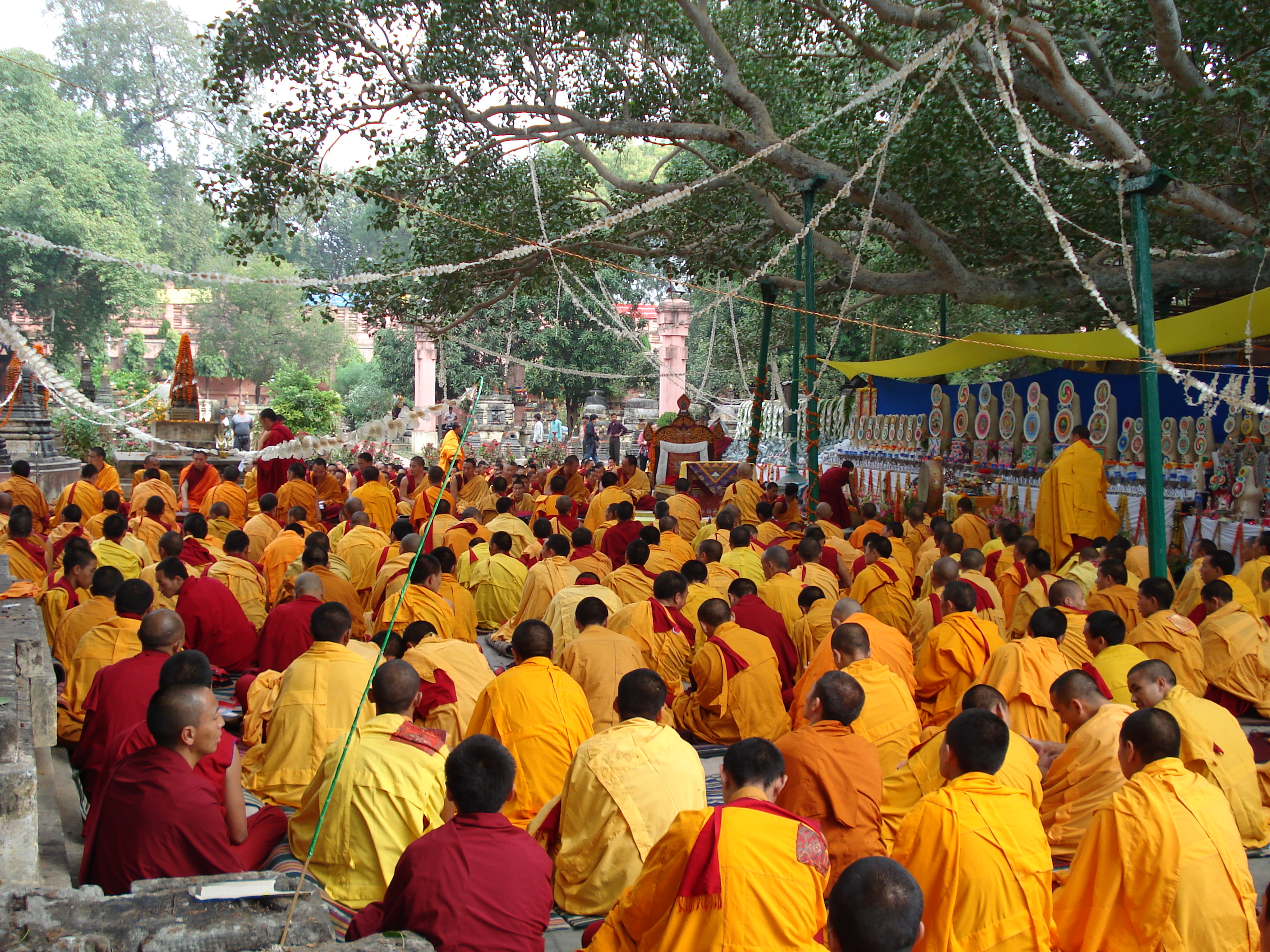 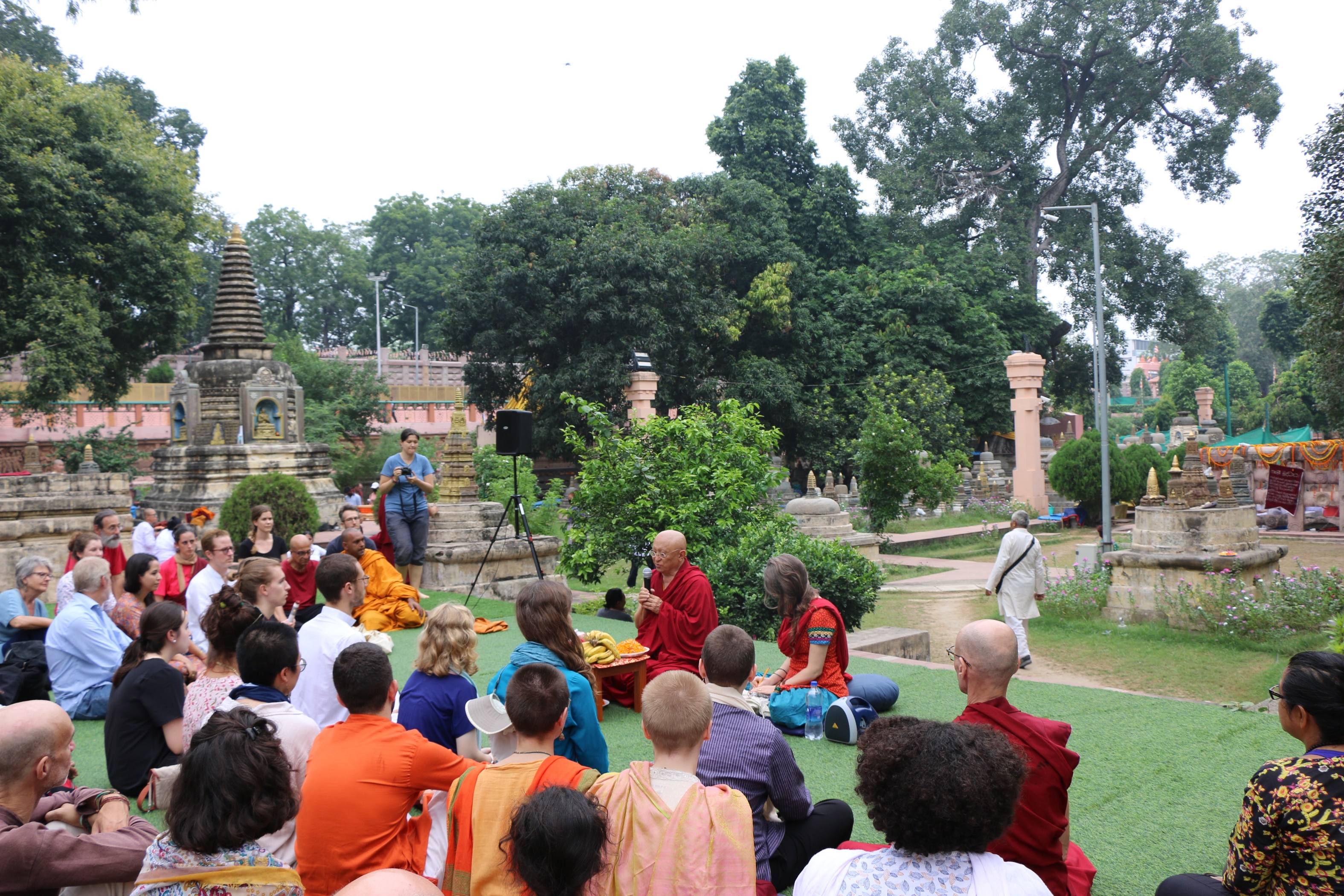 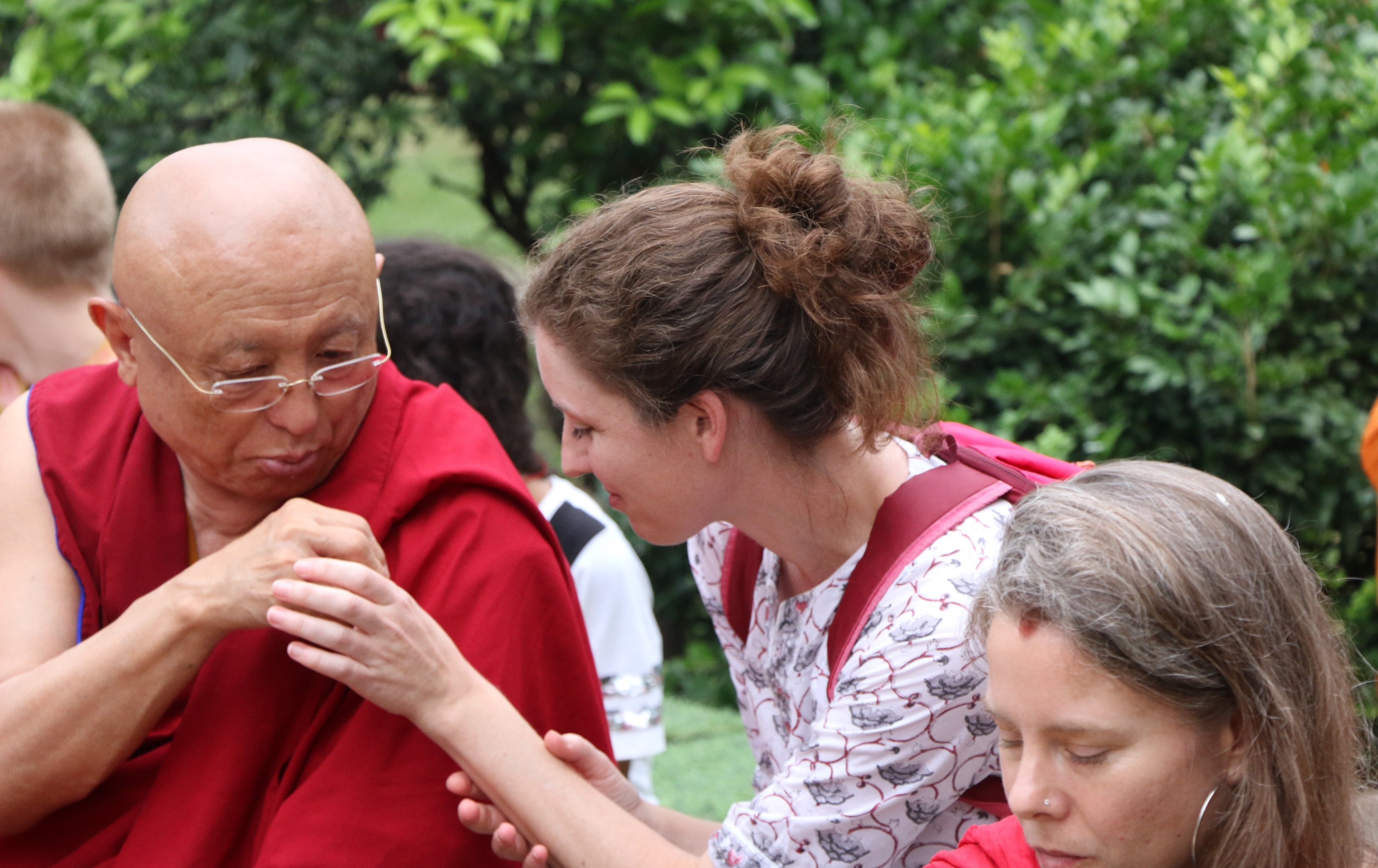 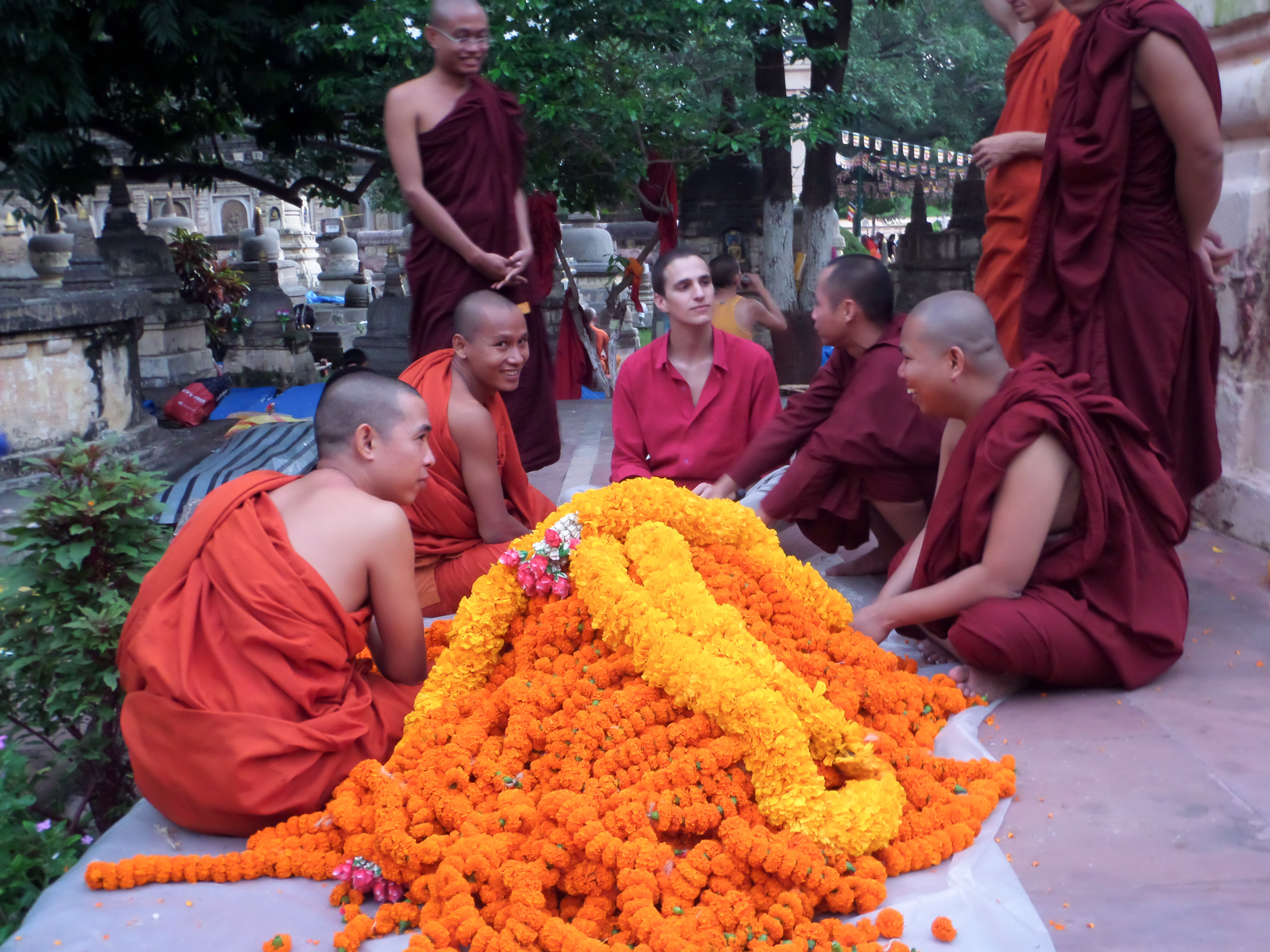 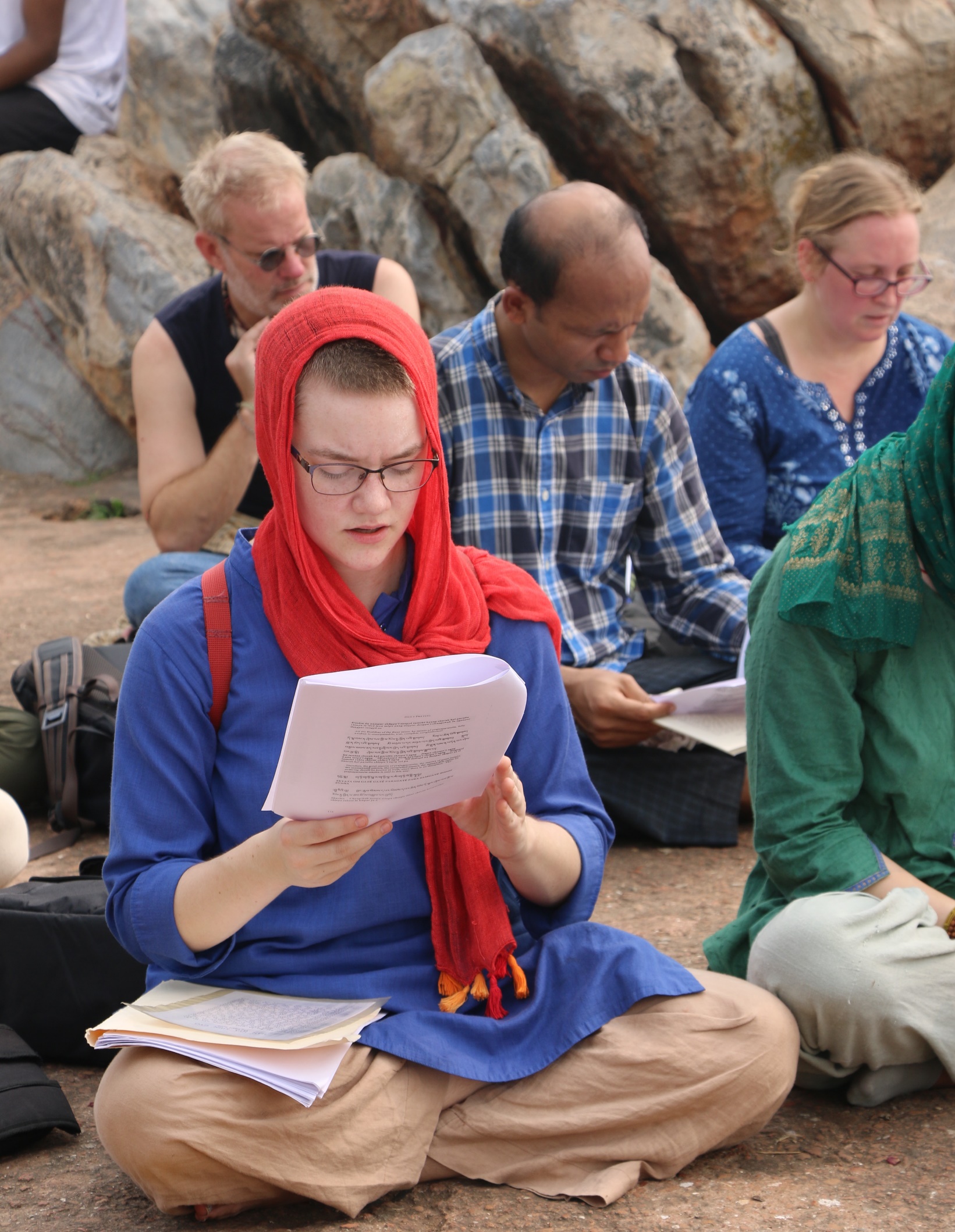 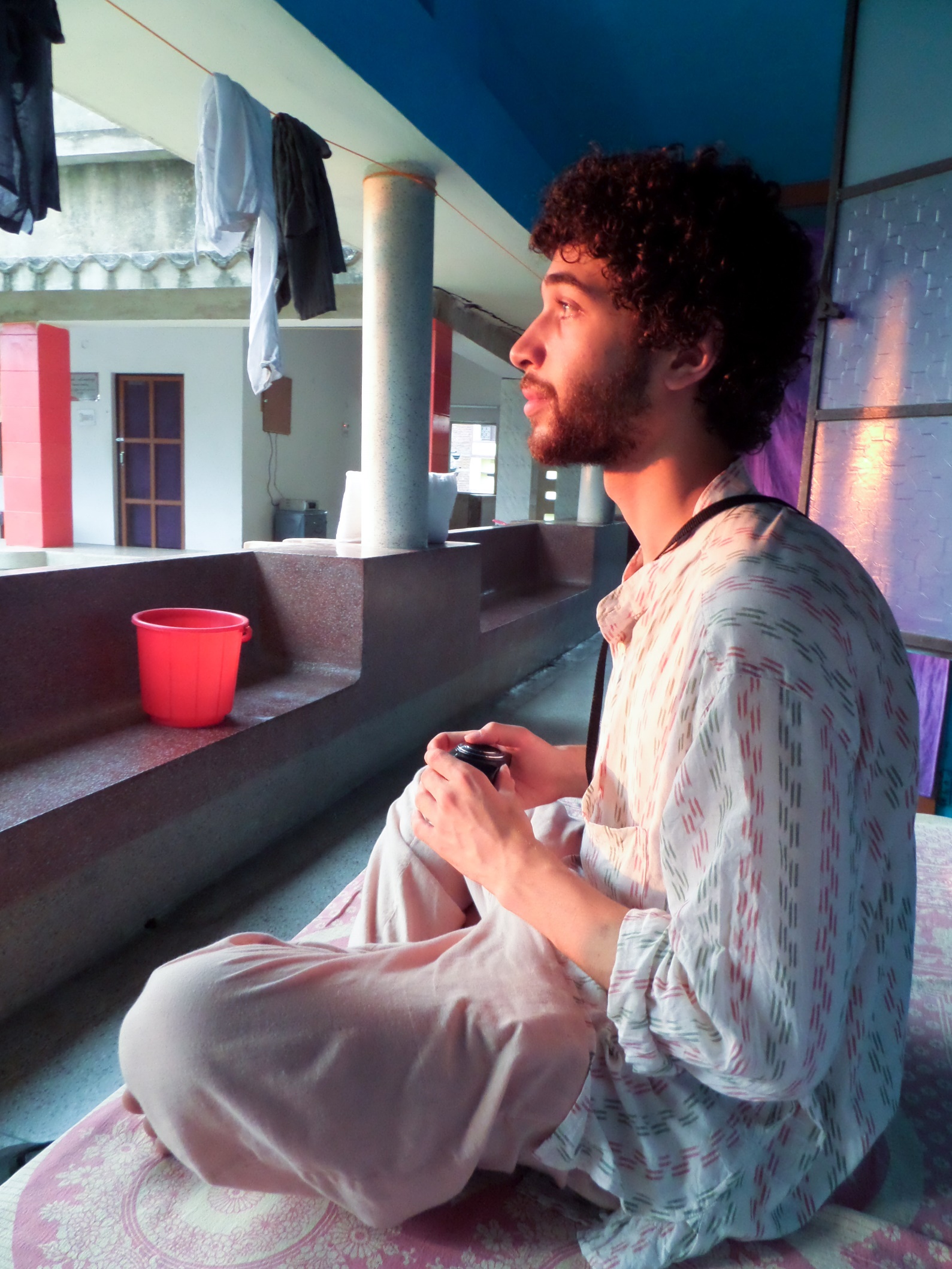 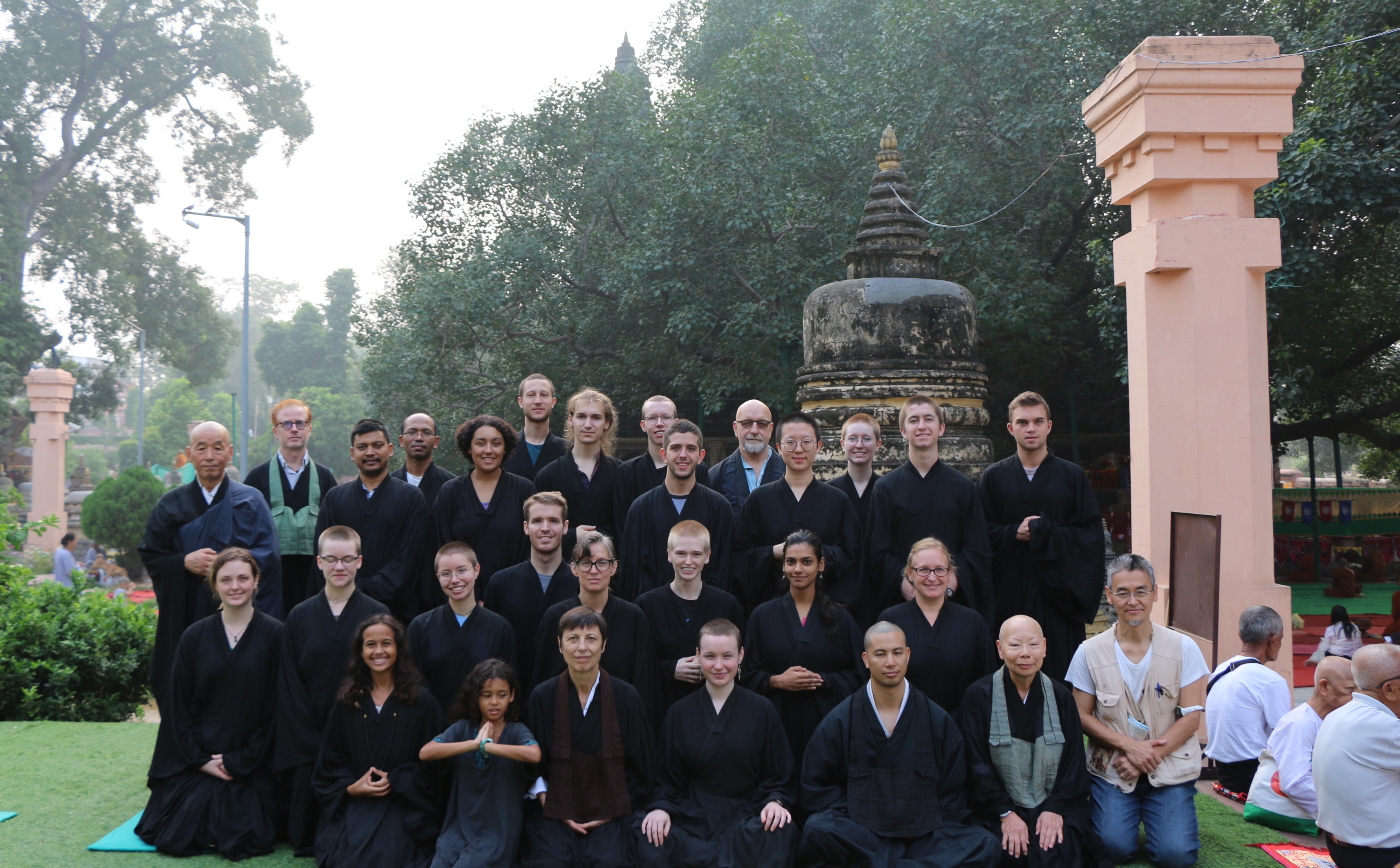 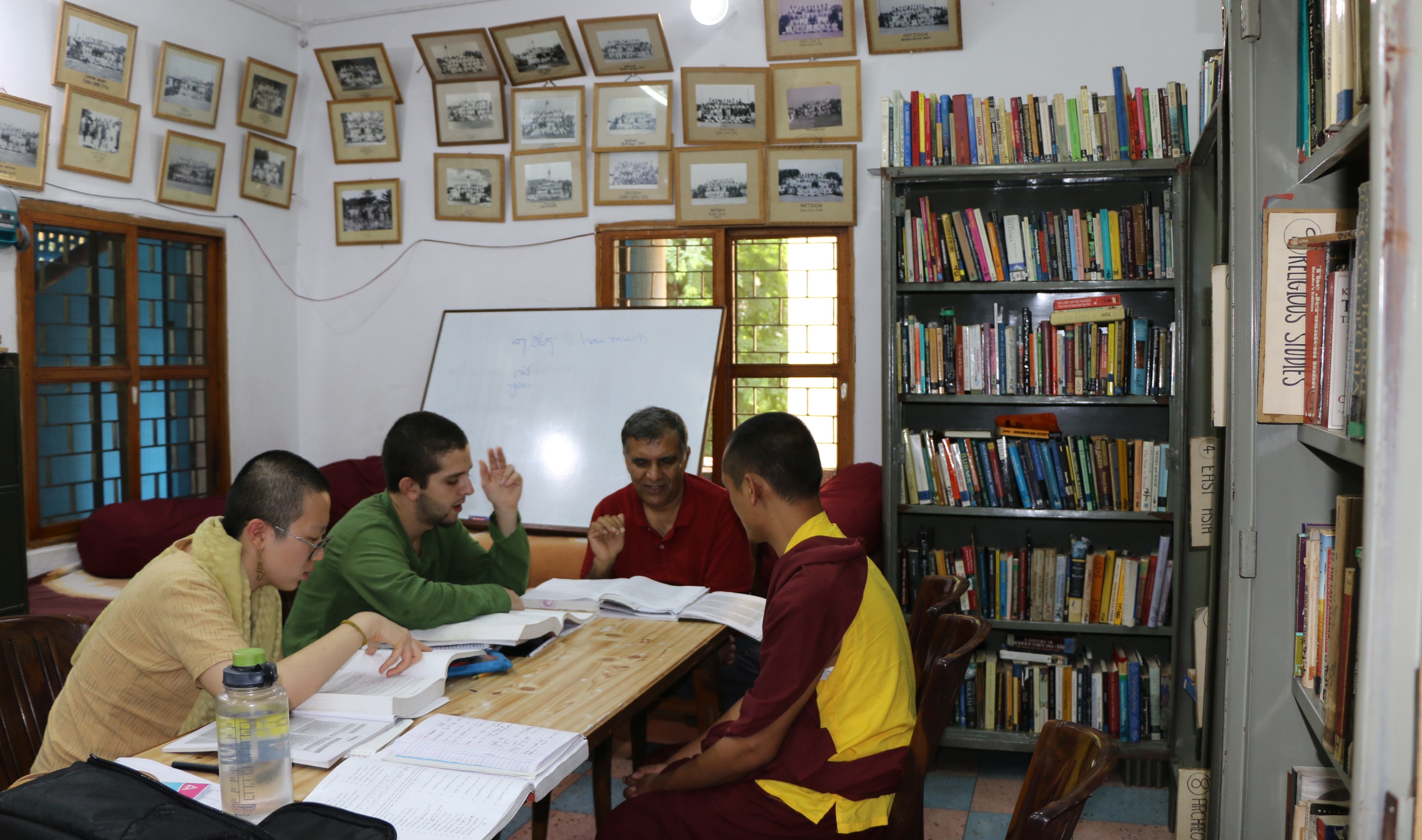 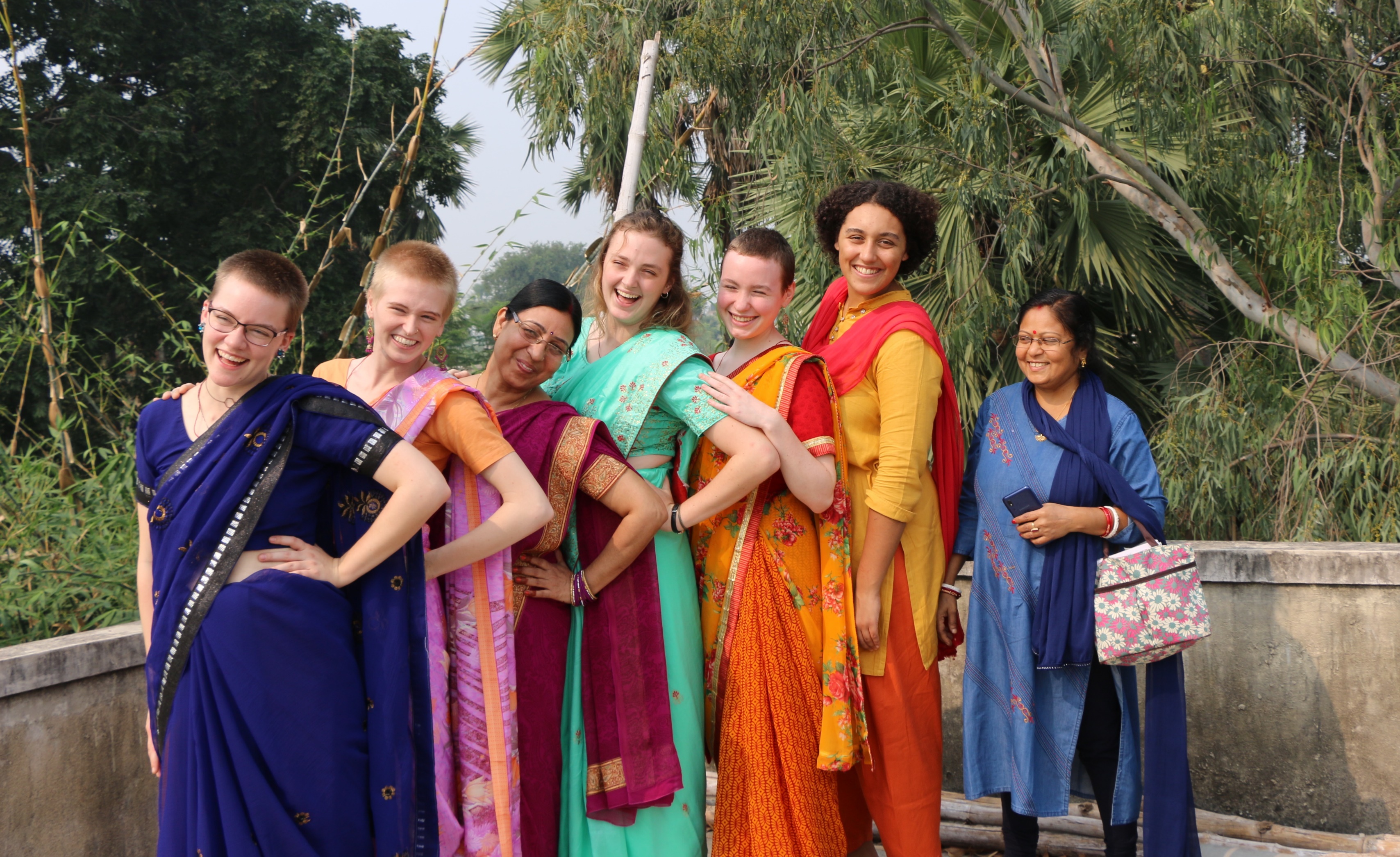 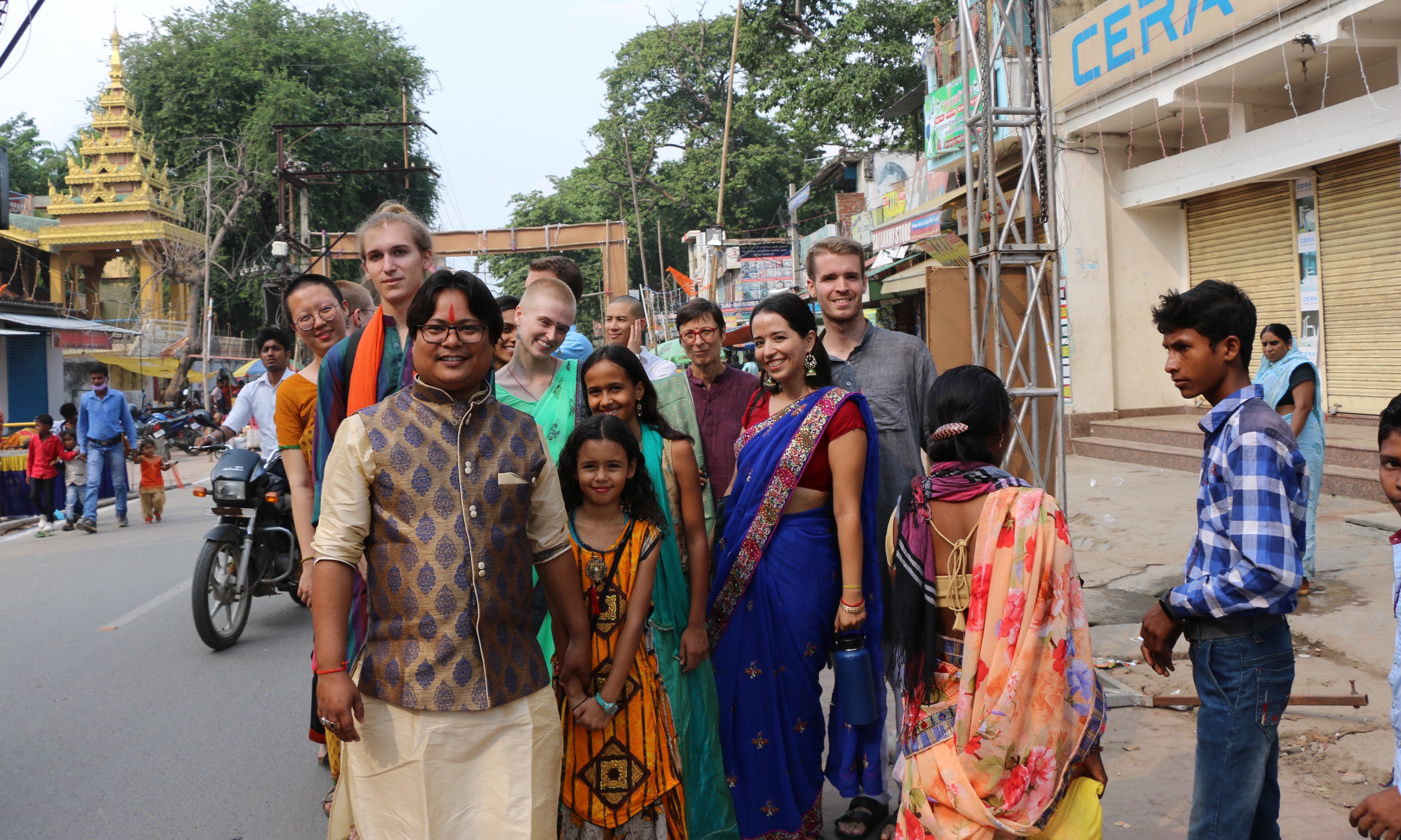 CARLETON GLOBAL ENGAGEMENT PROGRAMS
go.Carleton.edu/engage
507-222-4435
Carleton College
Northfield, Minnesota